«Я выбираю»
Информационные материалы 
областного родительского собрания по подготовке к ГИА-9 в 2022 году
Сроки подачи заявления с указанием перечня экзаменов, периодов и конкретных дат сдачи экзаменов определены Порядком проведения государственной итоговой аттестации по образовательным программам основного общего образования, утвержденным приказом Министерства просвещения России и Федеральной службы по надзору в сфере образования и науки от 7 ноября 2018 № 189/1513 (далее – Порядок).
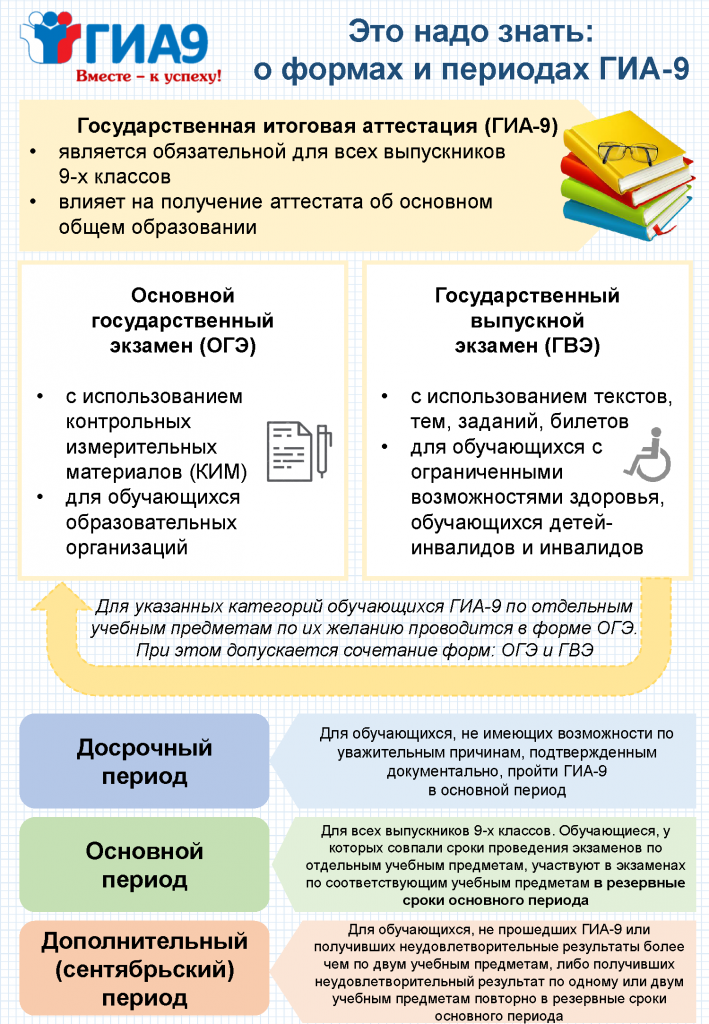 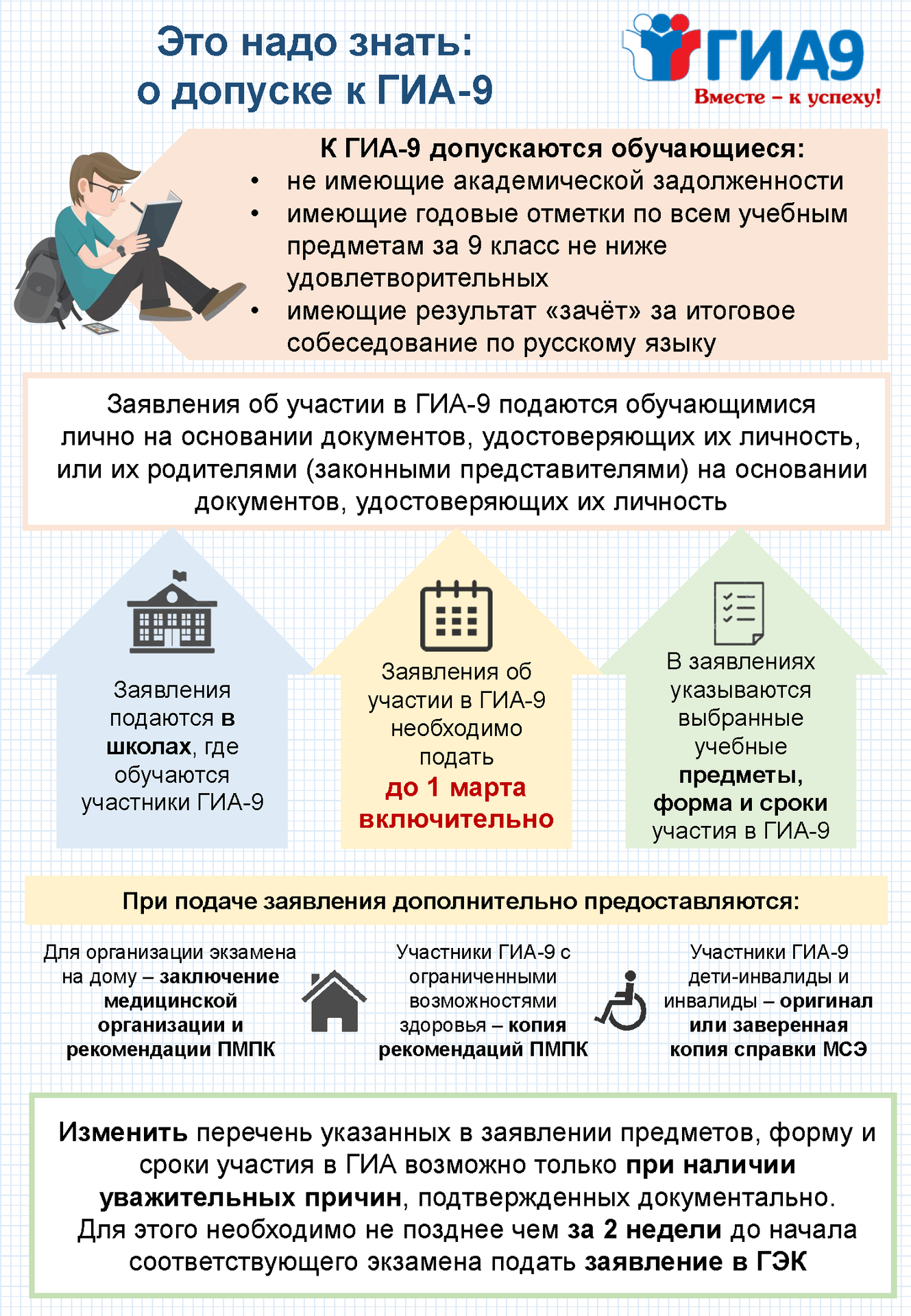 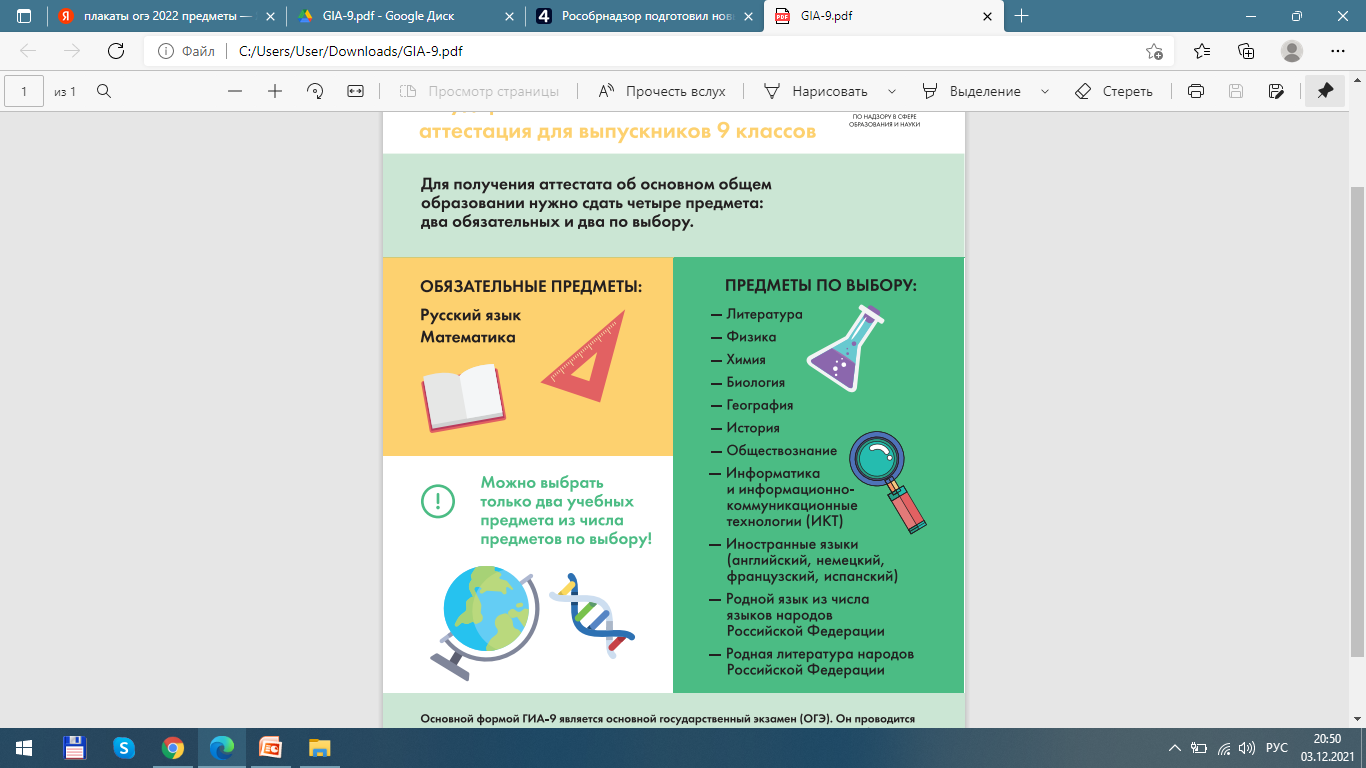 Выбранные обучающимися учебные предметы, форма (формы) ГИА (для лиц с ОВЗ и детей-инвалидов, инвалидов) указываются в заявлении.
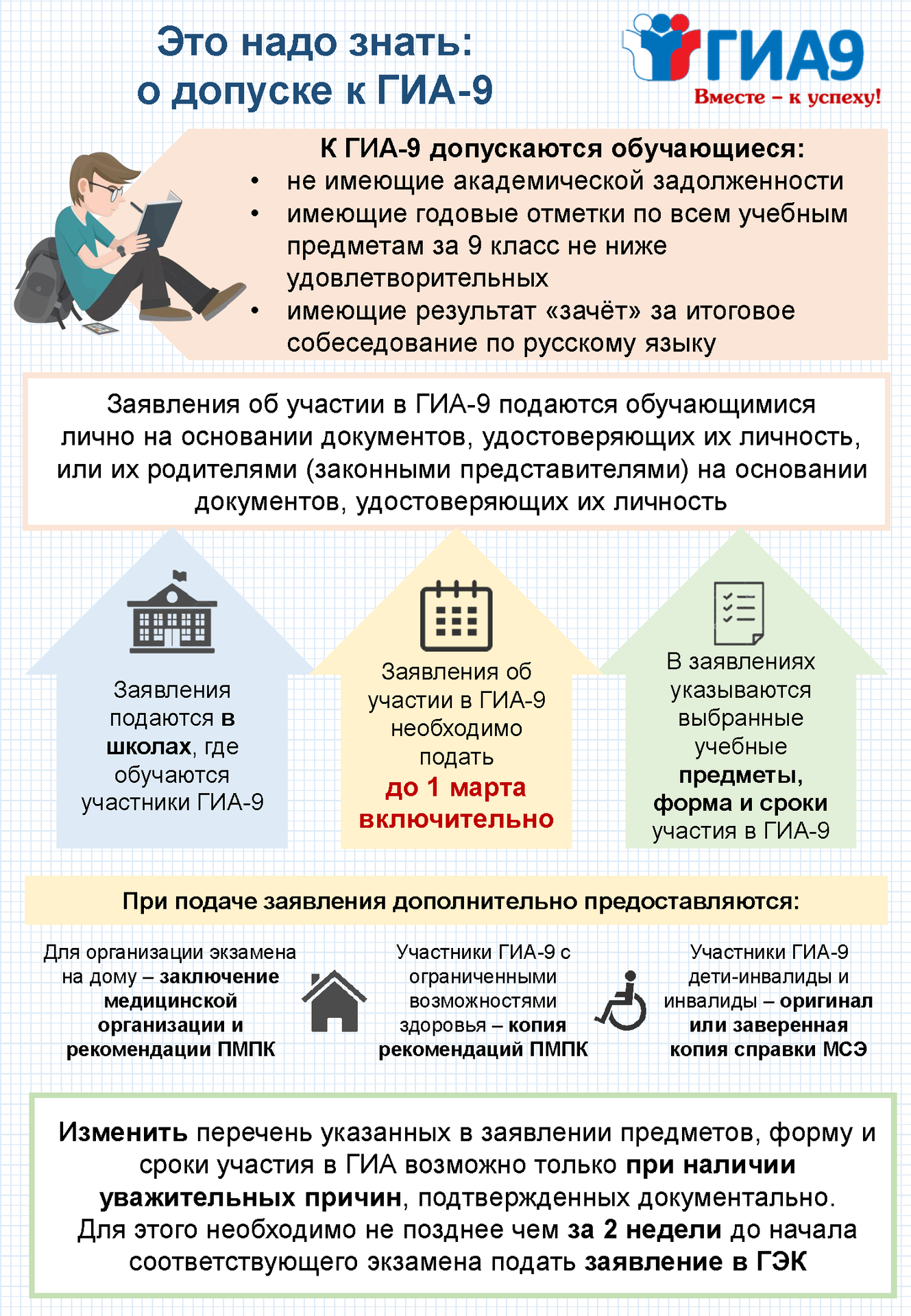 ГИА-2022
Итоговое собеседование
 по русскому языку
Документы, регламентирующие организацию  и проведение итогового собеседования
Приказ Министерства просвещения Российской Федерации и Федеральной службы по надзору в сфере образования и науки от 07.11.2018 № 189/1513 «Об утверждении Порядка проведения государственной итоговой аттестации по образовательным программам основного общего образования»
Приказ Министерства образования Омской области от 31.01.2019 № 4 «Об утверждении Порядка проведения итогового  собеседования по русскому языку»
Для участия в итоговом собеседовании по русскому языку не позднее чем за две недели до начала его проведения необходимо подать заявление в образовательные организации, в которых обучающиеся осваивают образовательные программы (ЧОУ «Школа «Альфа и Омега»).
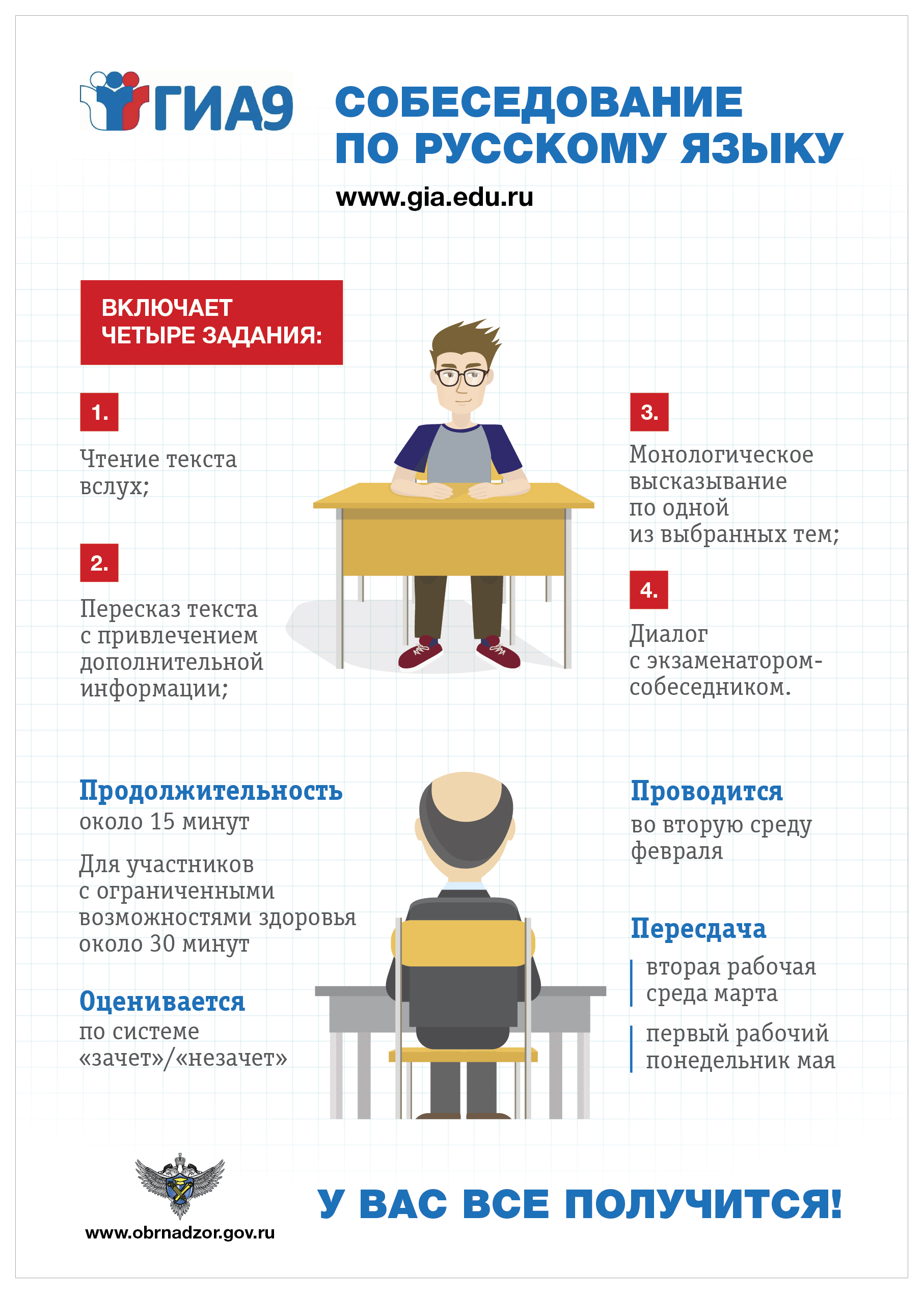 09.02.2022
09.03.2022
16.05.2022
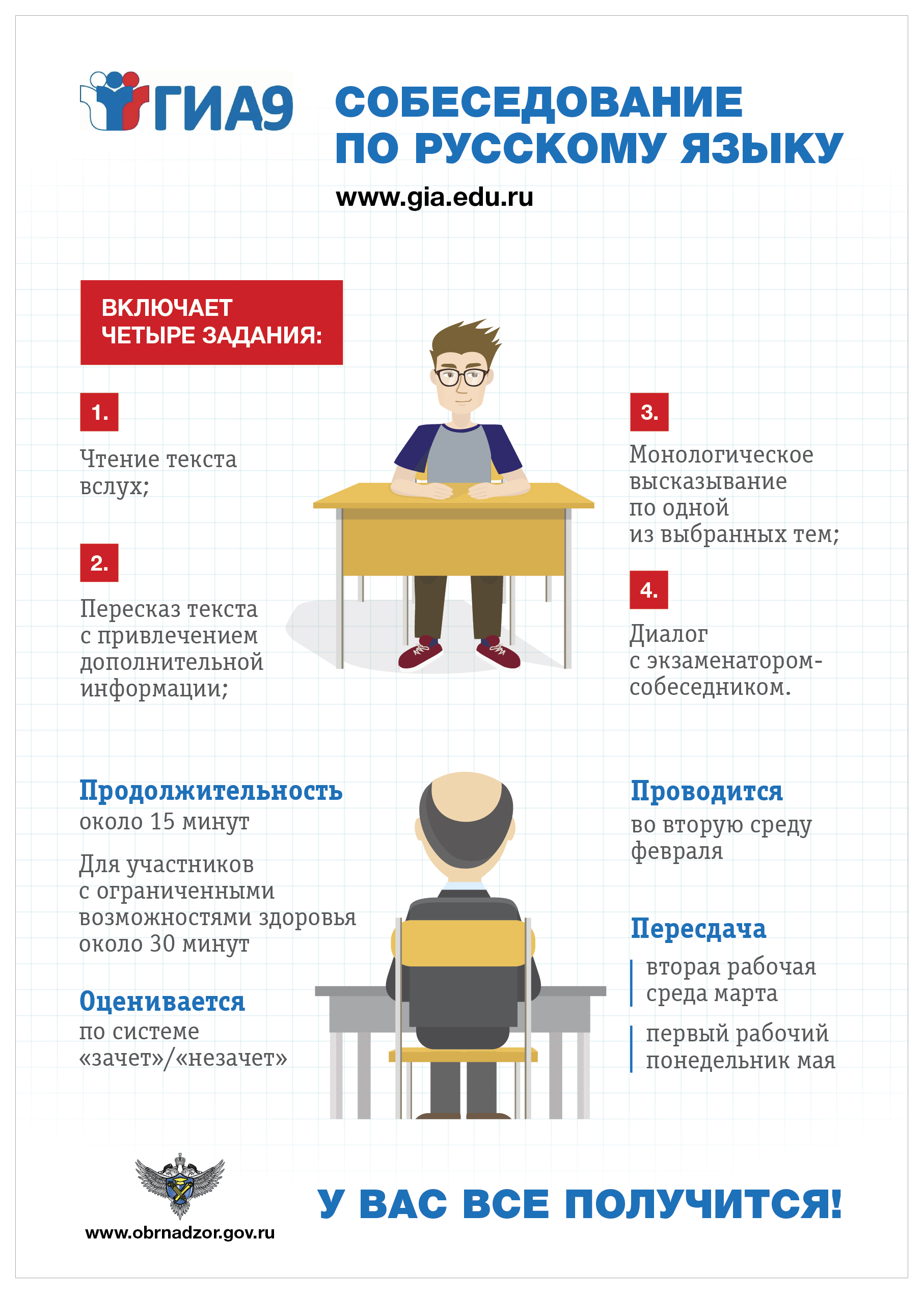 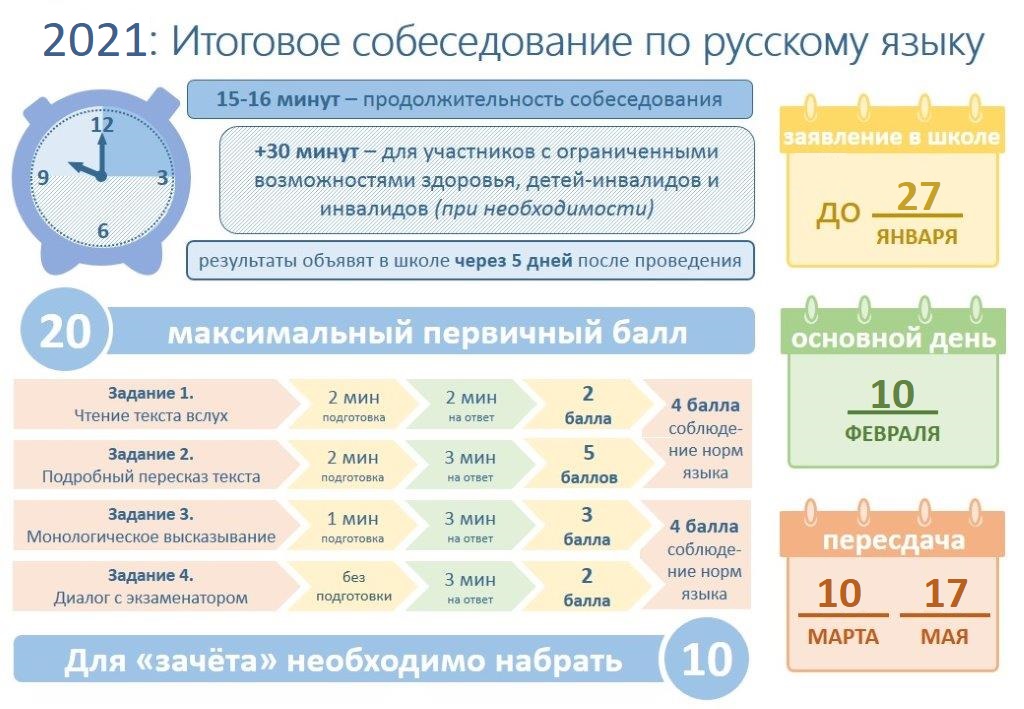 Повторный допуск к проведению 
итогового собеседования в текущем учебном году
В случае:
 получения неудовлетворительного результата «незачет»  за итоговое собеседование по русскому языку;
 неявки по уважительным причинам (болезнь или иные обстоятельства), ПОДТВЕРЖДЕННЫМ ДОКУМЕНТАЛЬНО; 
 незавершения итогового собеседования по уважительным причинам (болезнь или иные обстоятельства), ПОДТВЕРЖДЕННЫМ ДОКУМЕНТАЛЬНО, 
обучающемуся предоставляется право пройти итоговое собеседование по русскому языку  в дополнительные сроки, определенные Порядком (во вторую рабочую среду марта и первый рабочий понедельник мая).
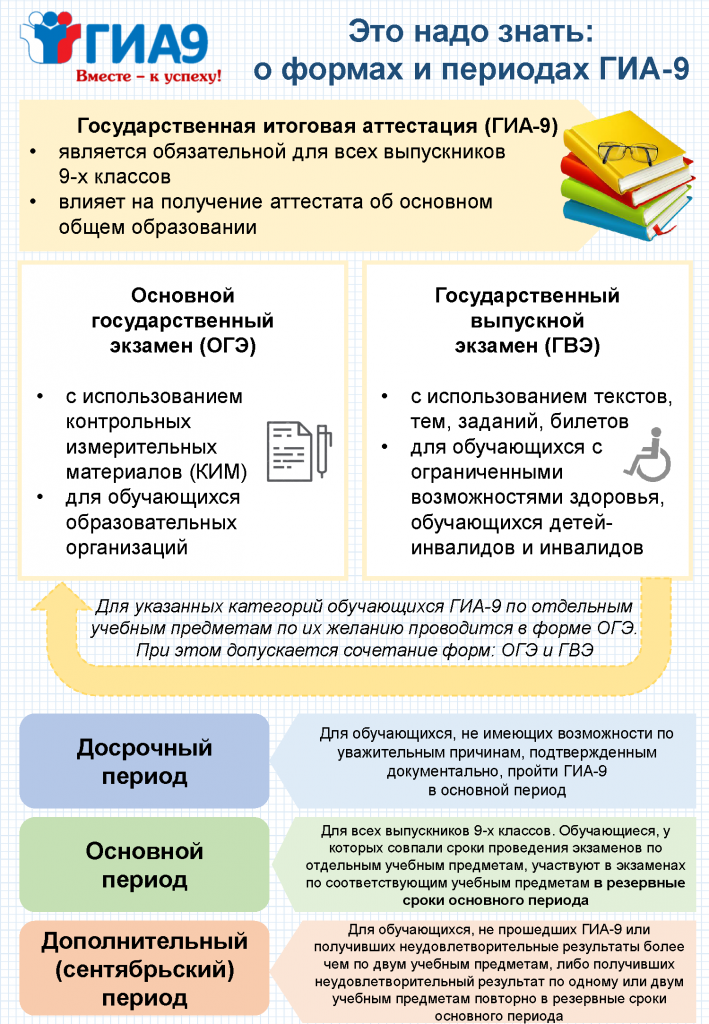 Проект расписания ОГЭ в 2022 году
20 мая (пятница) - иностранные языки (английский, французский, немецкий, испанский);
21 мая (суббота) - иностранные языки (английский, французский, немецкий, испанский);
23 мая (понедельник) - математика;
26 мая (четверг) - обществознание;
1 июня (среда) - история, физика, биология, химия;
7 июня (вторник) - биология, информатика и информационно-коммуникационные технологии (ИКТ), география, химия;
10 июня (пятница) - литература, физика, информатика и информационно-коммуникационные технологии (ИКТ), география;
15 июня (среда) - русский язык;
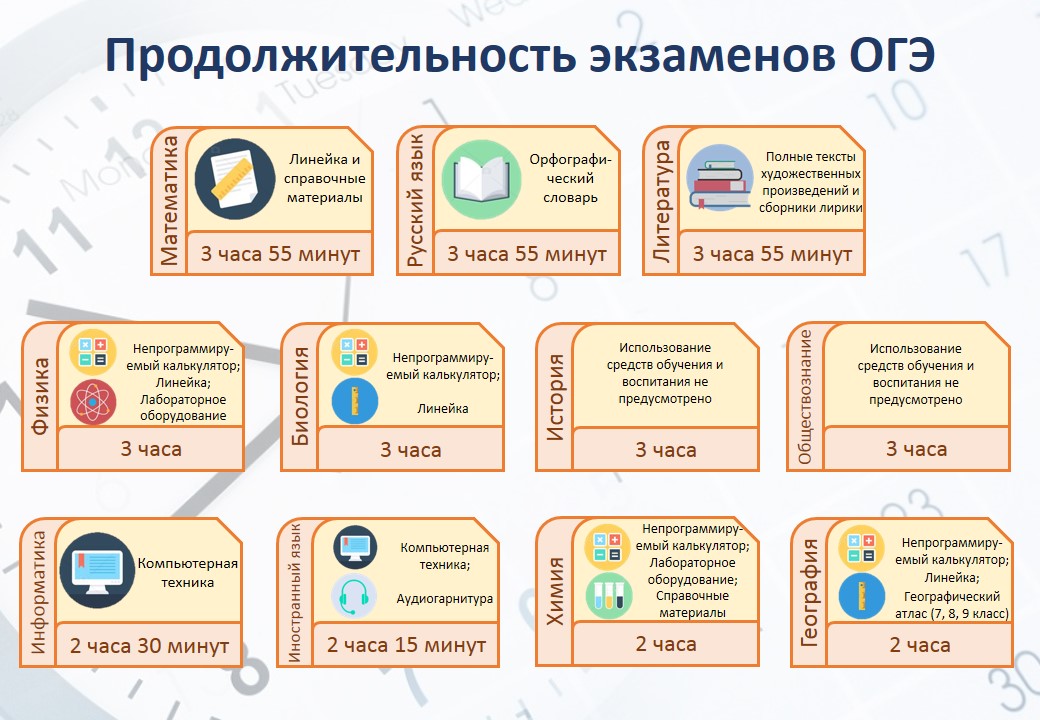 ГИА проводится с использованием экзаменационных материалов, представляющих собой комплекты заданий стандартизированной формы – контрольно-измерительные материалы (КИМ). 
		Обращаем ваше внимание, что результаты ГИА признаются удовлетворительными в случае, если участник ГИА по сдаваемым учебным предметам набрал минимальное количество первичных баллов, определенные Министерством образования Омской области, и получил отметку не ниже удовлетворительной.
		Участникам ГИА, не прошедшим ГИА или получившим на ГИА неудовлетворительные результаты более чем по двум учебным предметам, либо получившим повторно неудовлетворительный результат по одному или двум учебным предметам на ГИА в резервные сроки, предоставляется право пройти ГИА по соответствующим учебным предметам в дополнительный период, но не ранее 1 сентября текущего года в сроки и формах, устанавливаемых Порядком.
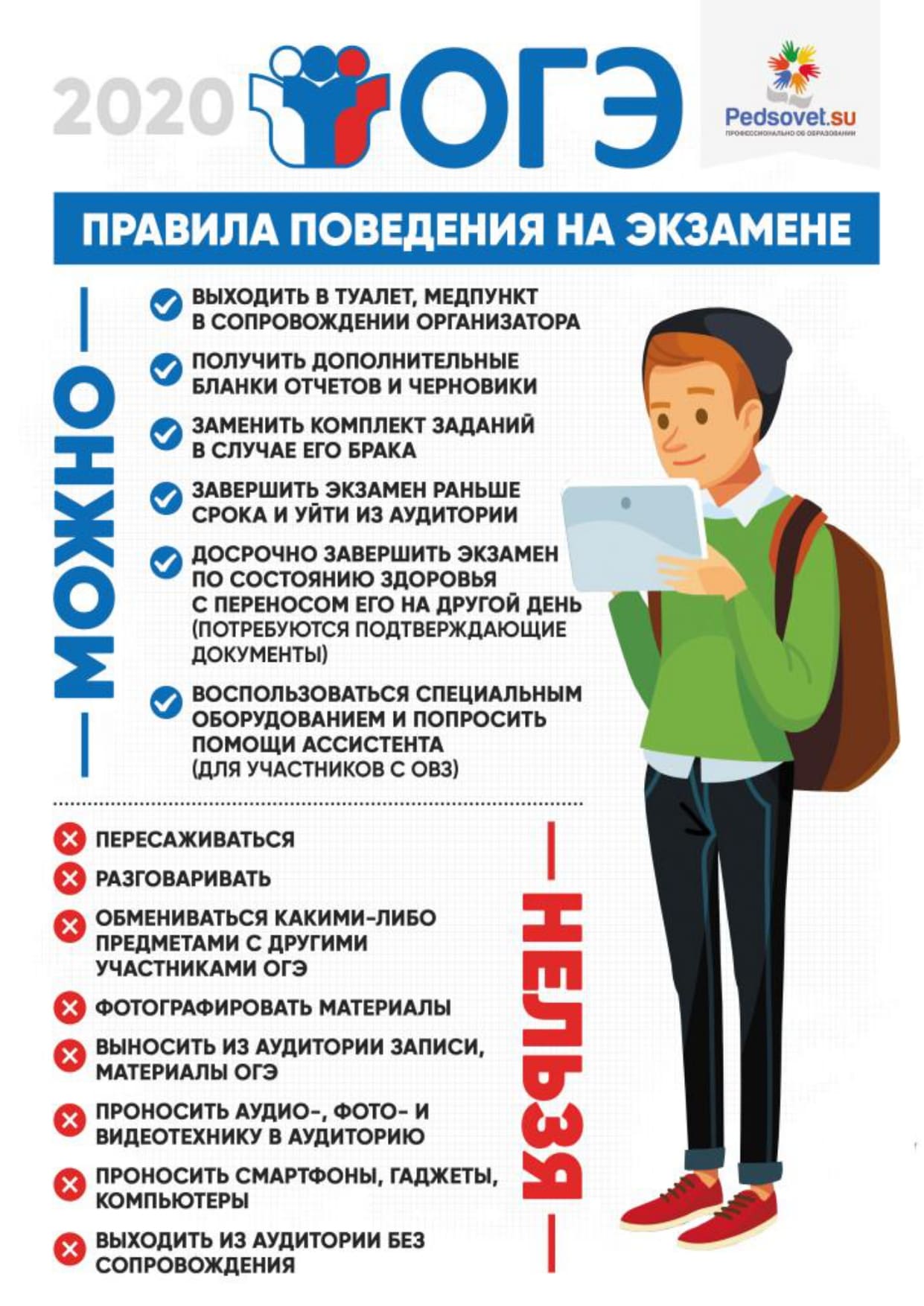 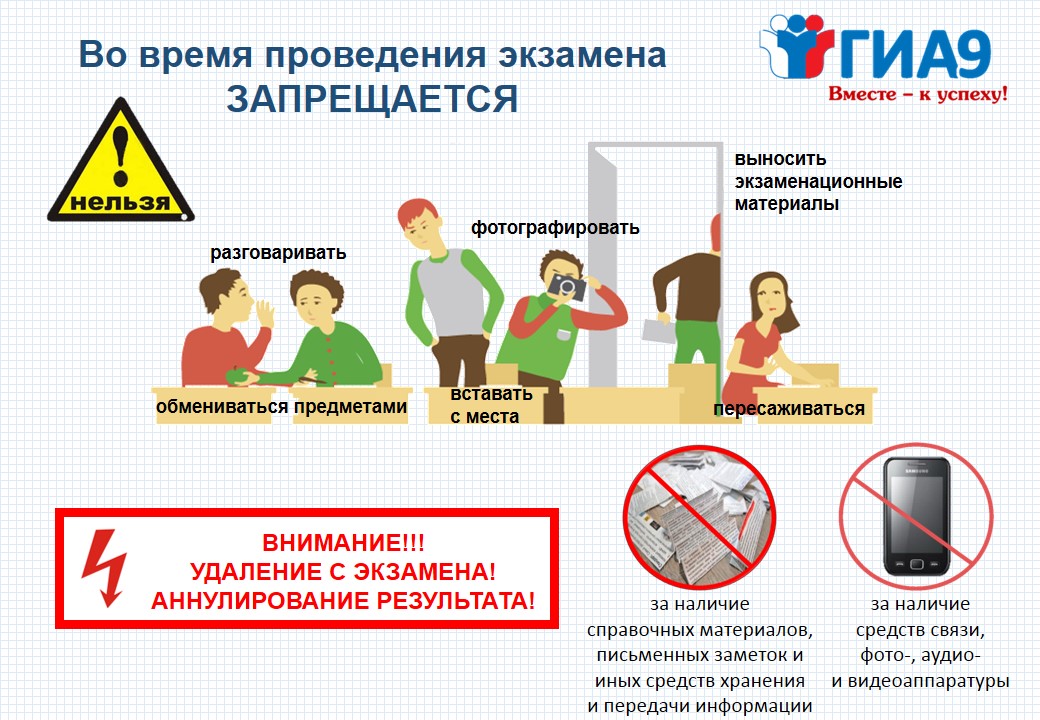 В случае если участник ГИА по состоянию здоровья или другим объективным причинам не может завершить выполнение экзаменационной работы, он может досрочно покинуть аудиторию. Экзамен можно будет сдать в резервные сроки после рассмотрения заявления о повторном допуске и положительного решения государственной экзаменационной комиссией. Для подтверждения уважительности причины участнику необходимо будет получить заключение медицинского работника (справки) и предоставить его вместе с заявлением.
Повторный допуск к сдаче ГИА в текущем учебном году
По решению председателя ГЭК повторно к сдаче ГИА в текущем учебном году  по соответствующему учебному предмету (соответствующим учебным предметам) в резервные сроки допускаются:
 участники ГИА, получившие на ГИА неудовлетворительные результаты НЕ БОЛЕЕ ЧЕМ ПО ДВУМ учебным предметам (кроме участников ГИА, проходящих ГИА только 
по обязательным учебным предметам – одному); 
 участники ГИА, не явившиеся на экзамены по уважительным причинам (болезнь или иные обстоятельства), ПОДТВЕРЖДЕННЫМ ДОКУМЕНТАЛЬНО.
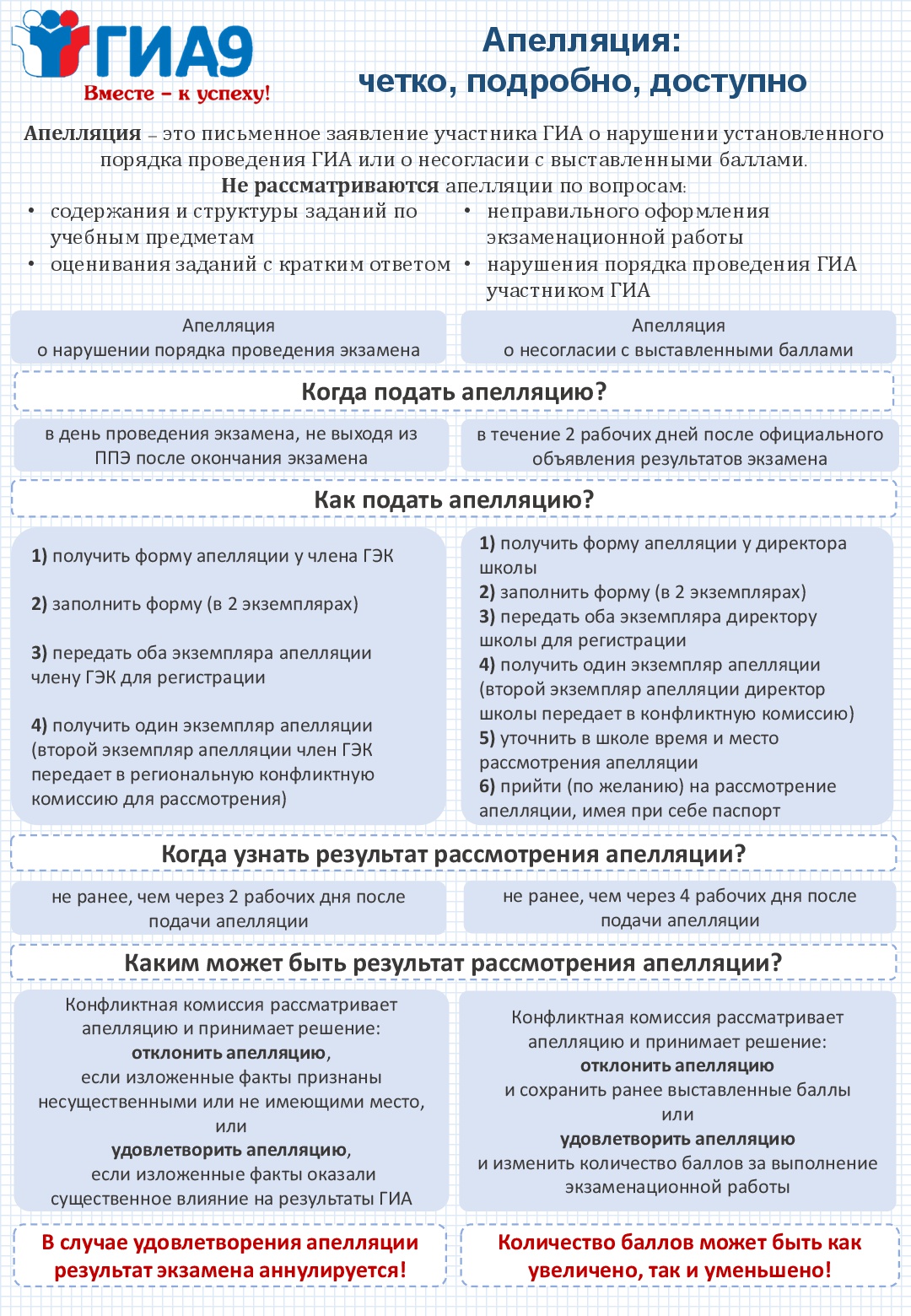 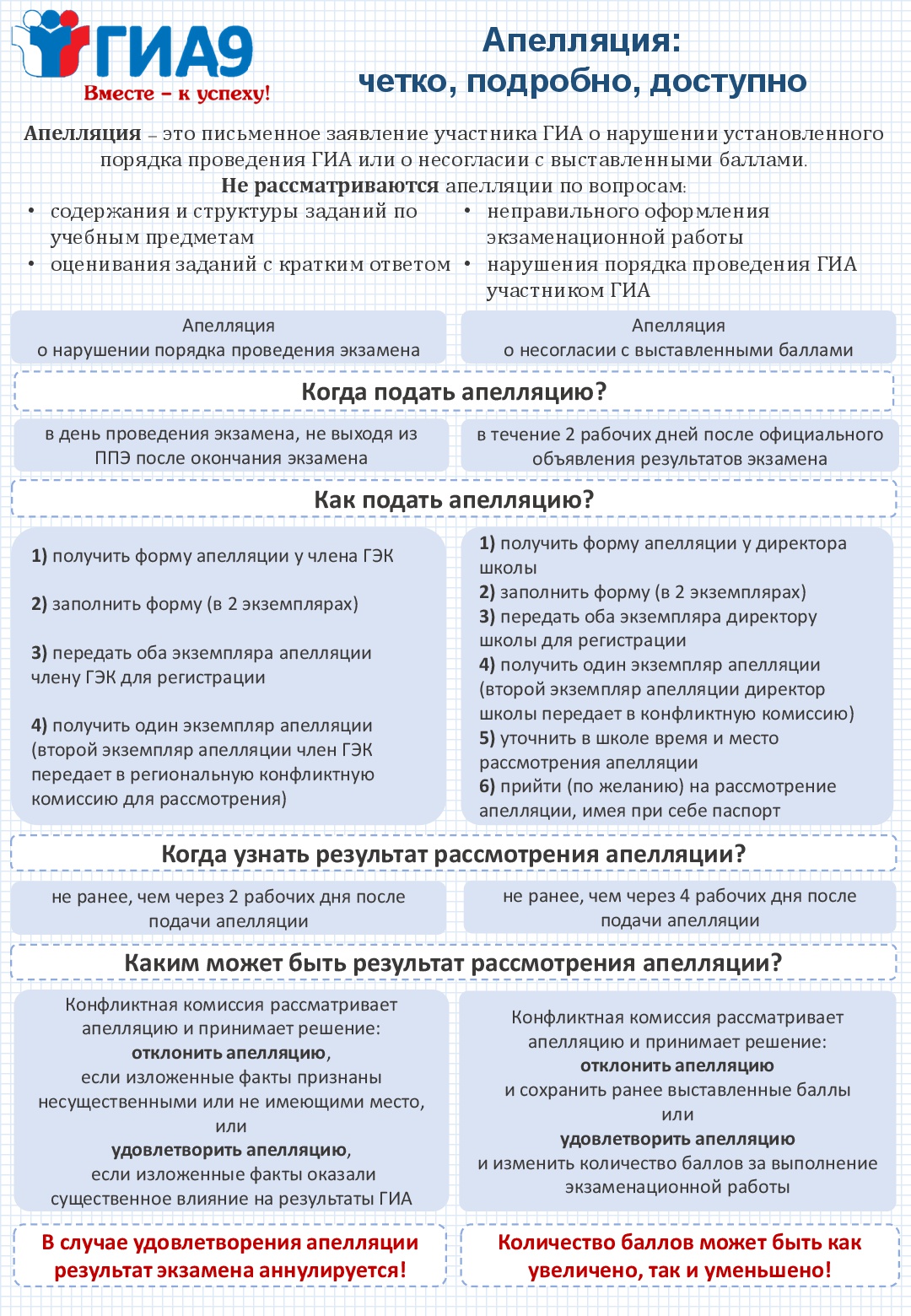 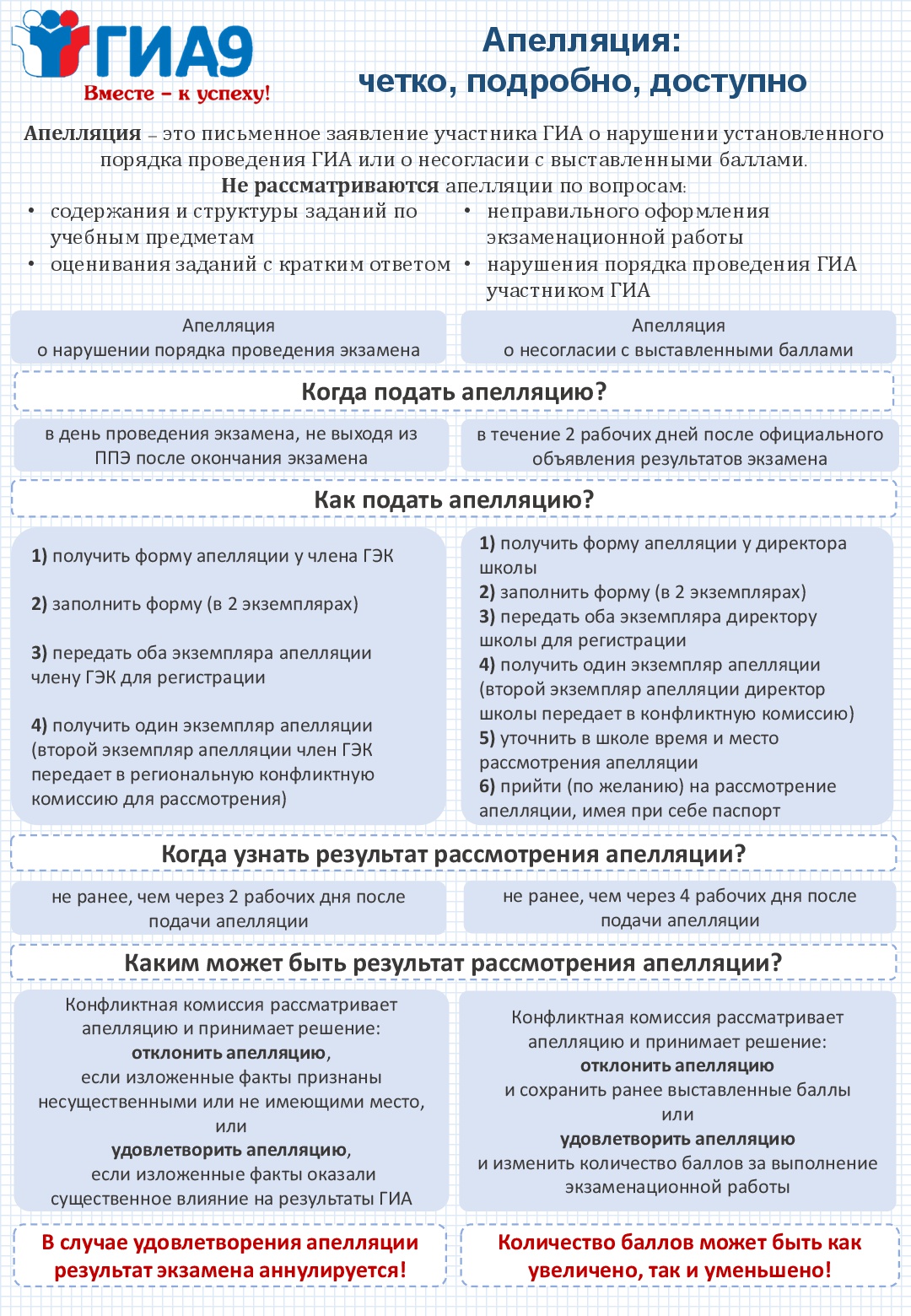 Подробно с информацией по ГИА 2021 можно ознакомиться
Федеральной службы по надзору в сфере образования и науки – obrnadzor.gov.ru;
Федерального государственного бюджетного научного учреждения «Федеральный институт педагогических измерений» – fipi.ru;
Министерства образования Омской области – mobr.omskportal.ru;
Казенного учреждения Омской области «Региональный информационно-аналитический центр системы образования» – obr55.ru, ege55.ru.